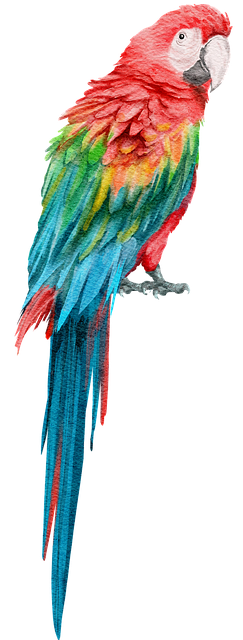 TO BE 
TO HAVE
TO LIVE
TO EAT
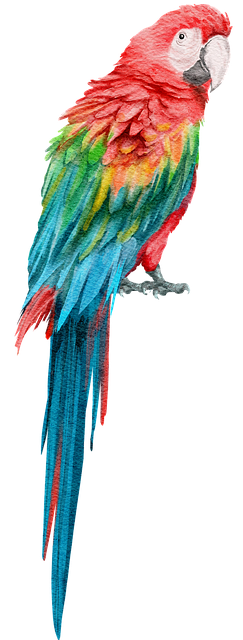 ________________________________________________________________________________________________________________________________________________________________________________________________________________________________________________________________________________________________________________________________________________________________________________________________________________________________________________________________
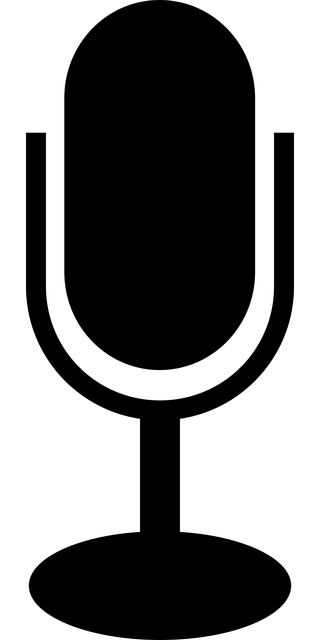 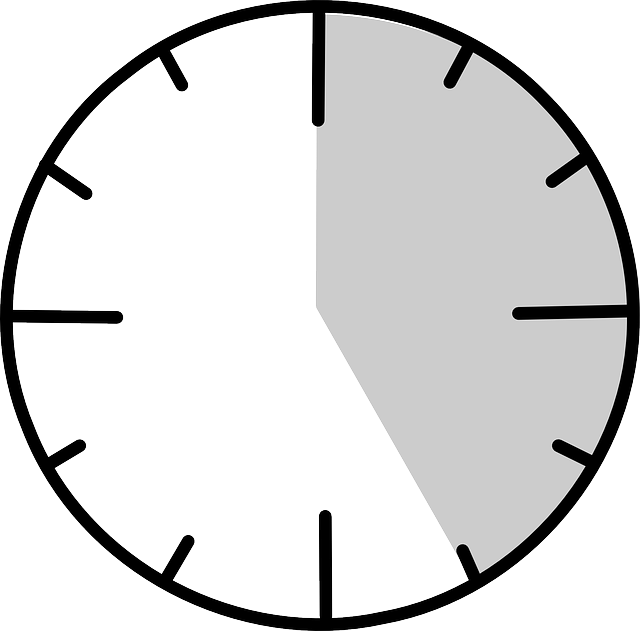 30 
sec
TO BE              TO HAVE              TO LIVE          TO EAT 

I am …              I have…                I live….            I eat…